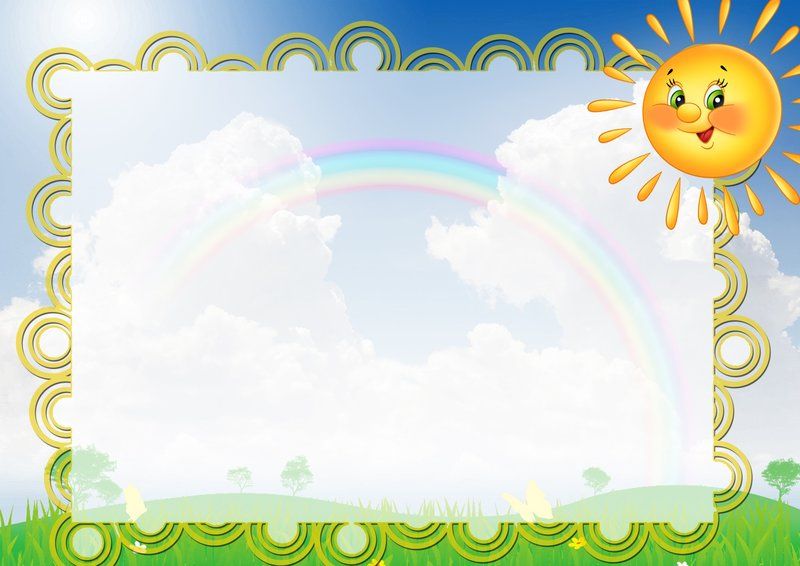 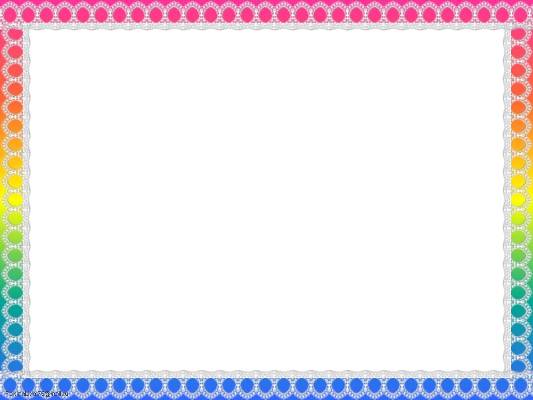 Муниципальное автономное дошкольное образовательное учреждение  - детский сад № 3 «Третье королевство»

Уголок уединения  
«Солнечный домик»
Старшая группа    «Солнышко»
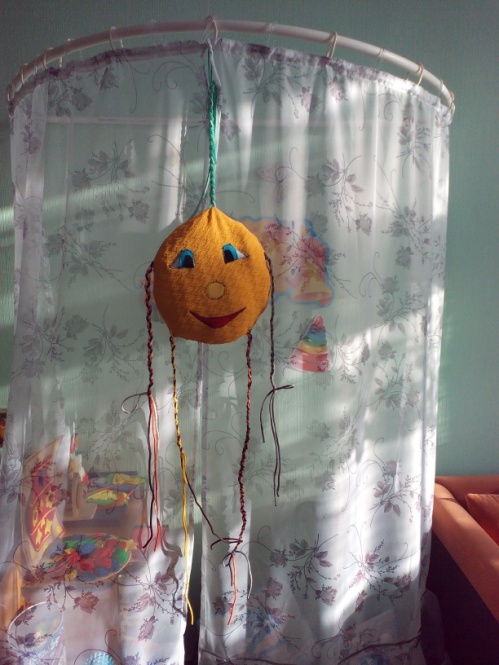 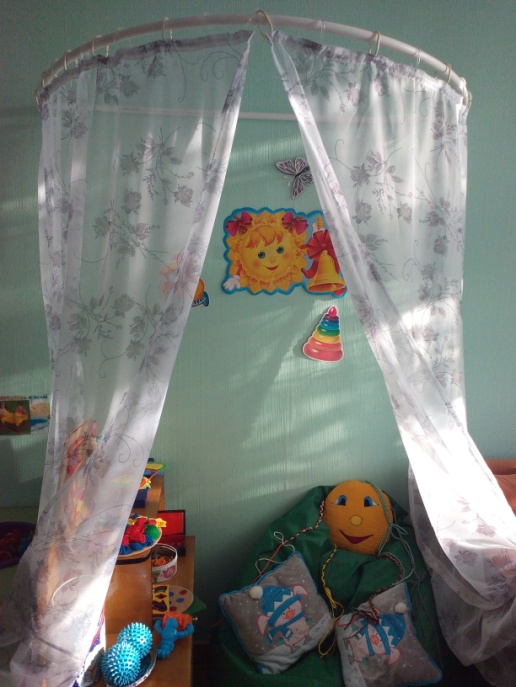 Воспитатель:
Юртайкина Флюра Кашафовна
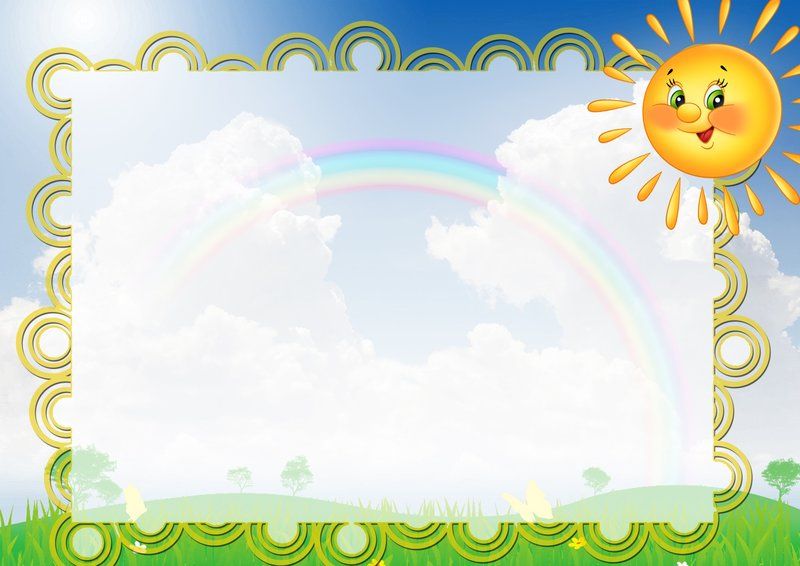 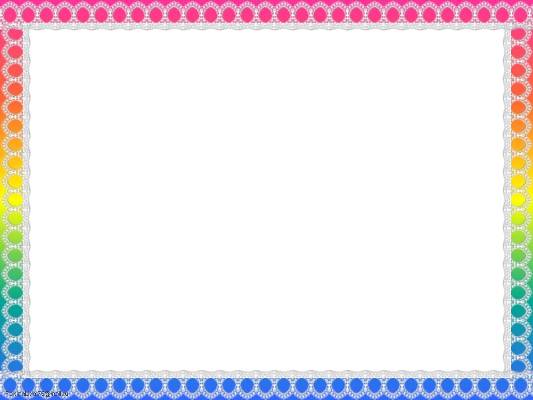 Цель: преодоление эмоционального дискомфорта дошкольников, посредством создания в группе уголка уединения.
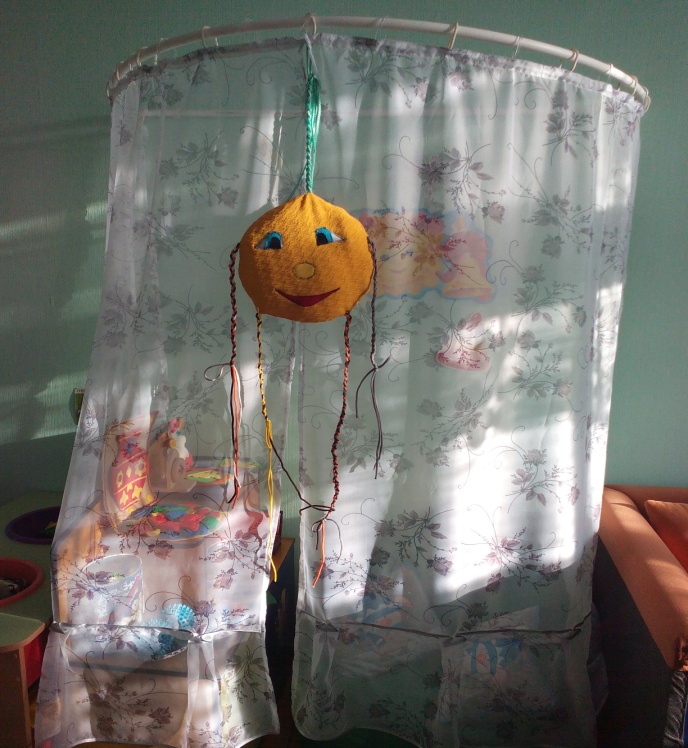 Задачи:  Создать положительный эмоциональный микроклимат в группе; Формировать позитивное отношение ребенка к сверстникам и взрослым;  Организовать систематическую работу по нормализации и развитию эмоциональной сферы детей;  Способствовать сплочению детского коллектива, формируя позитивные дружеские отношения в группе.
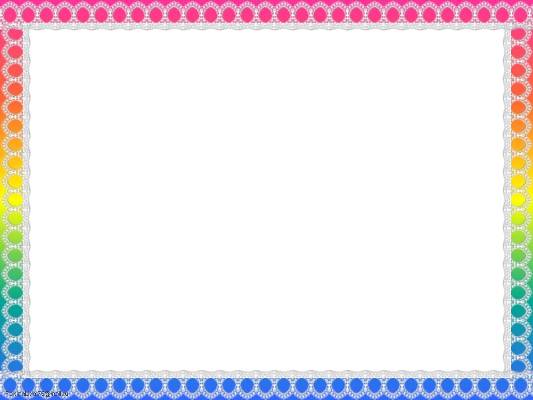 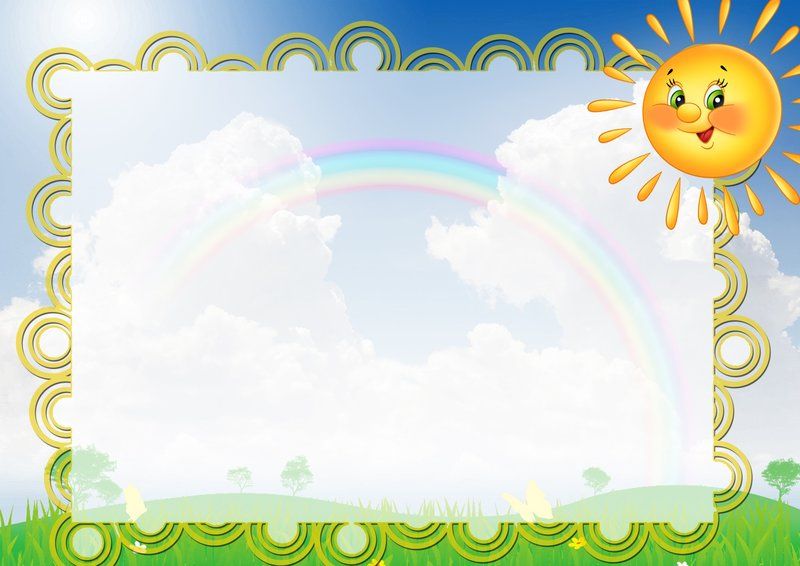 Игрушки с наполнителями разной фактуры, сшиты из разных материалов, кроме этого они скреплены между собой различными застёжками: пуговки, липучки, шнуровки и т. д., что благотворно влияет на развитие мелкой моторики рук.
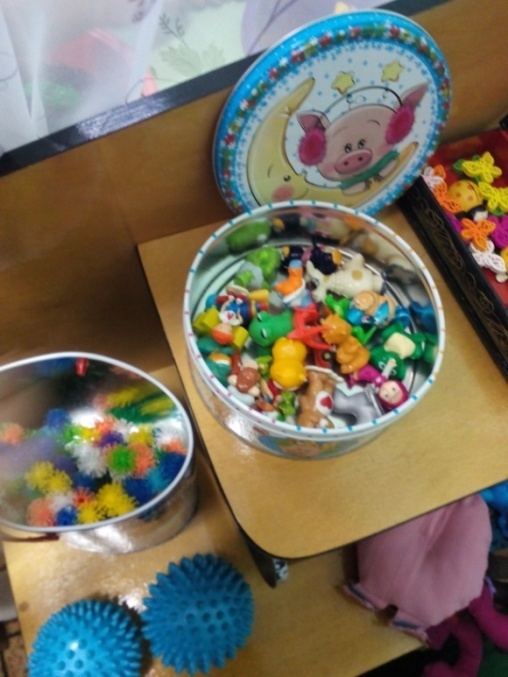 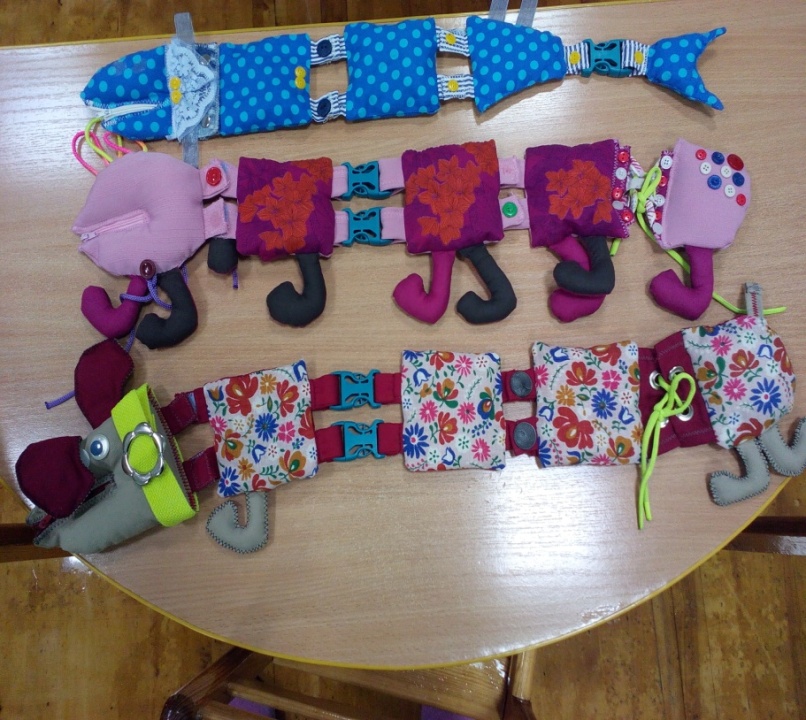 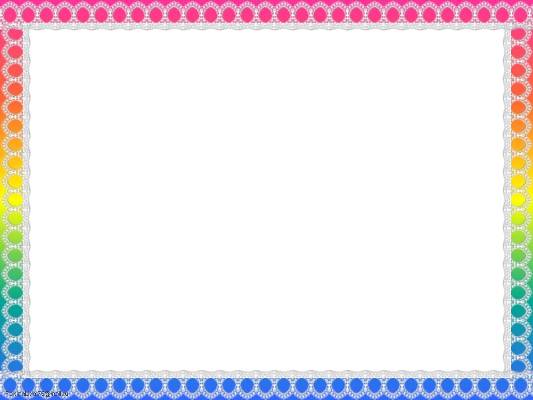 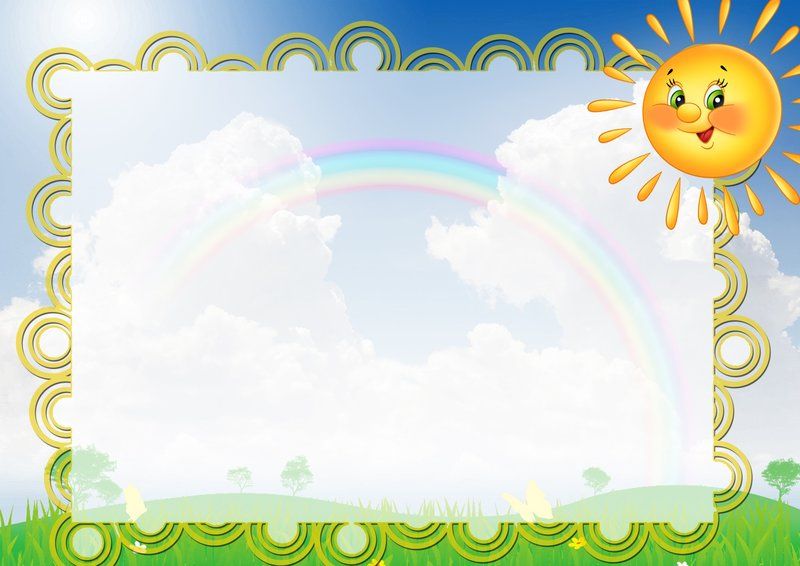 Массажные мячики, тактильные игры хорошо снимают мышечное напряжение
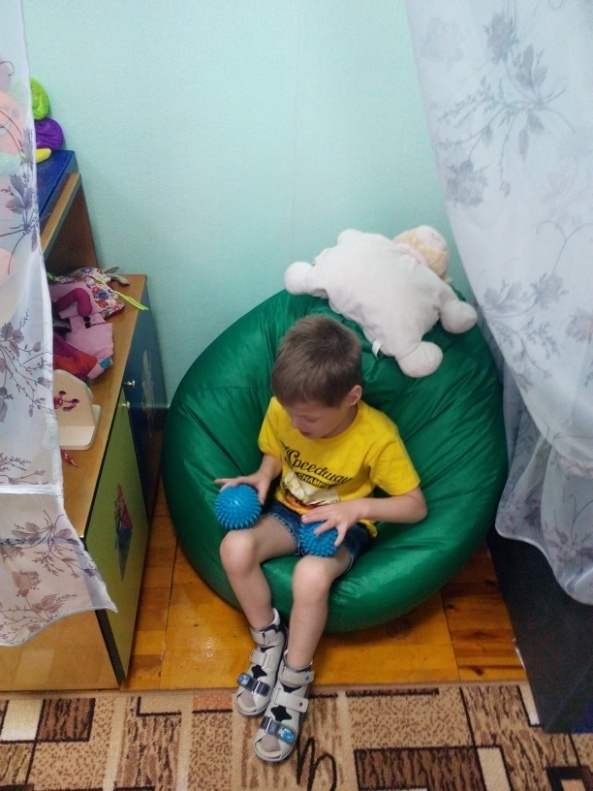 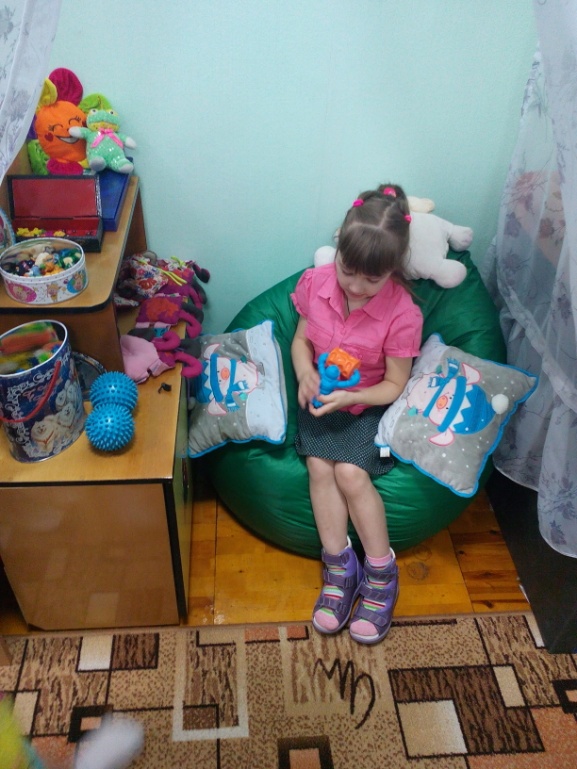 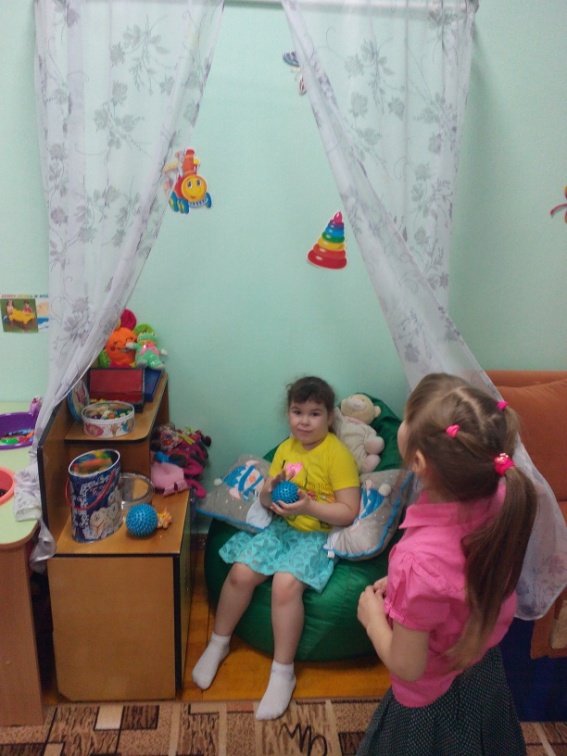 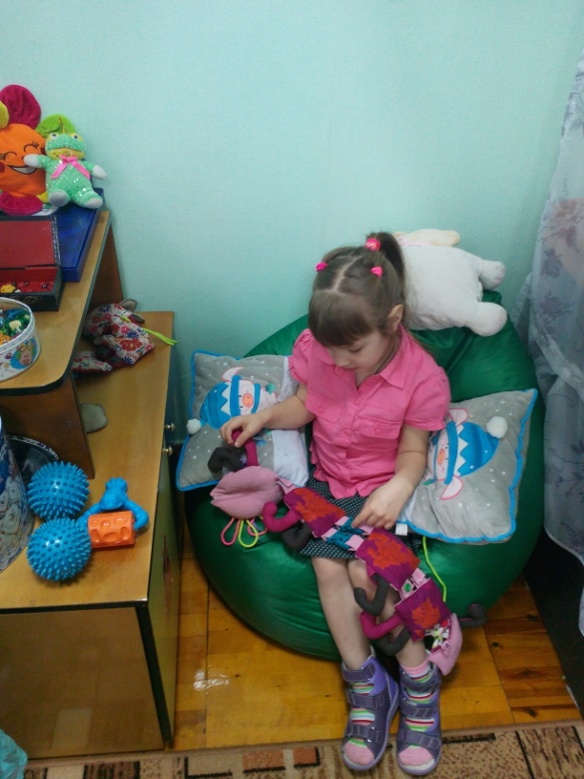 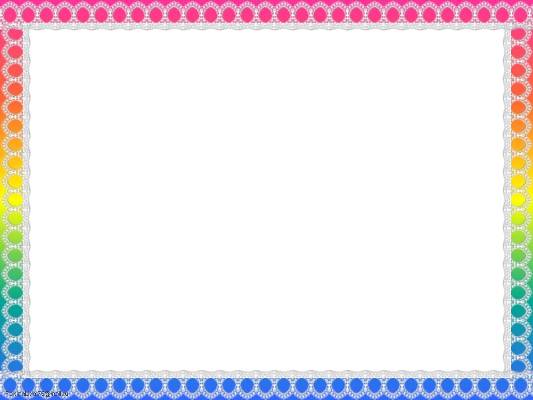 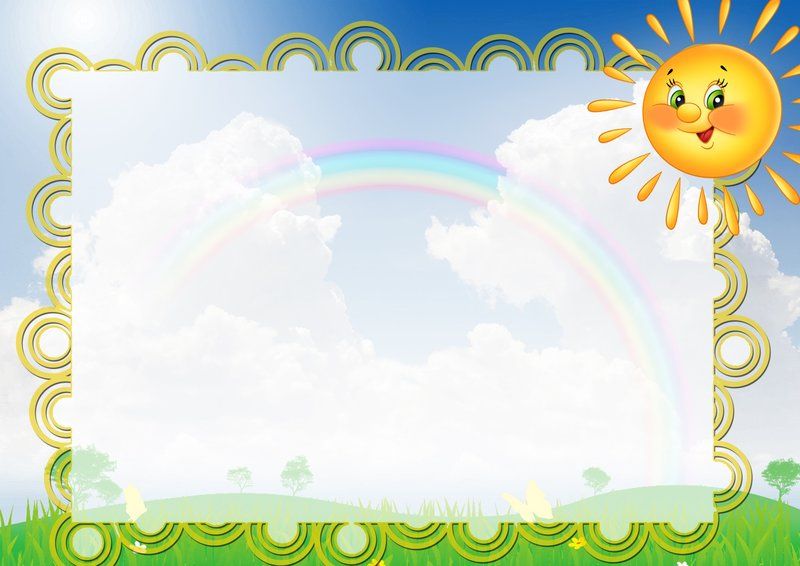 Конструктор геометрический «Узор». «Волшебный коврик».  Коврики разных геометрических форм, вазы, горшочки украшаются различными фигурами: геометрическими, цветами, листочками, полосками на липучках. Различные шнуровки. Конструктор- репейник из мелких колючих шариков. Всё это благоприятно влияет на развитие мелкой моторики, памяти, внимания.
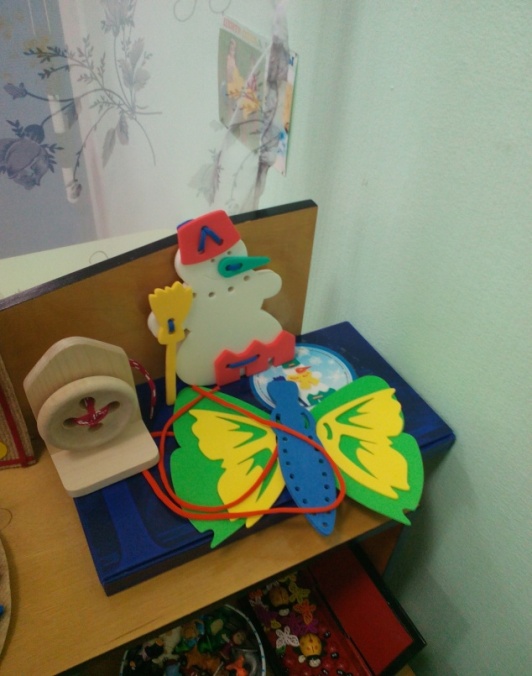 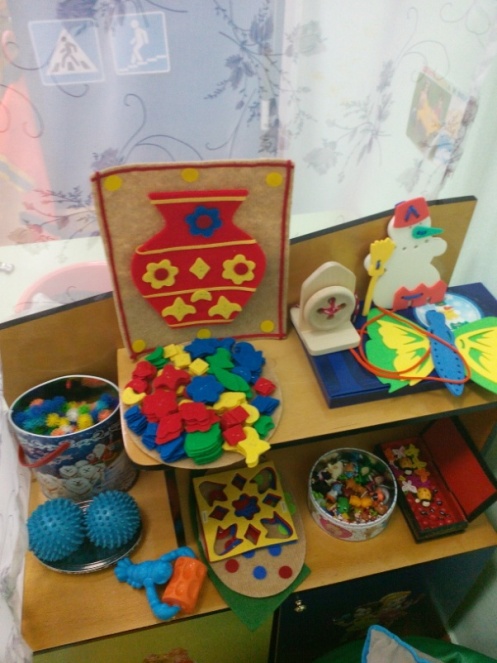 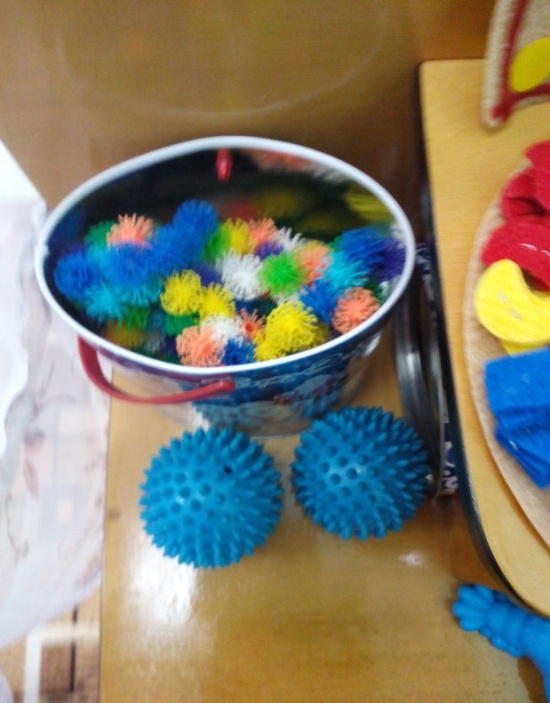 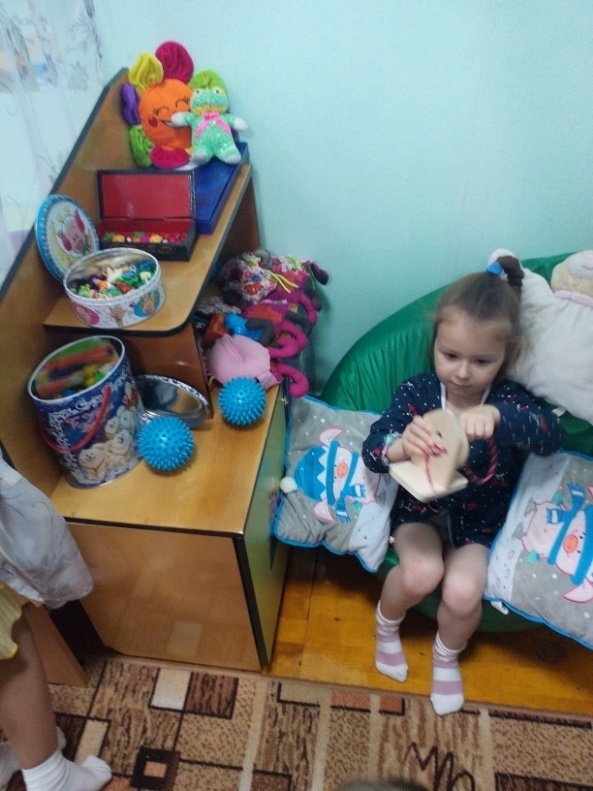 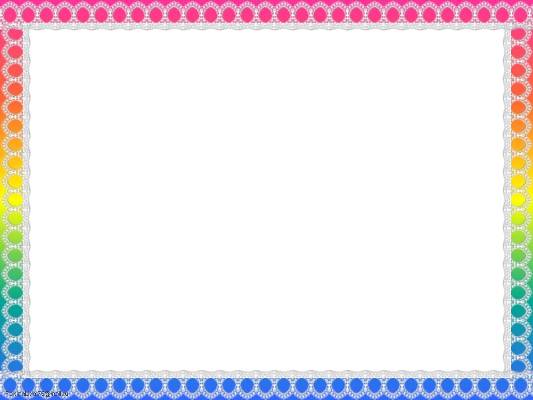 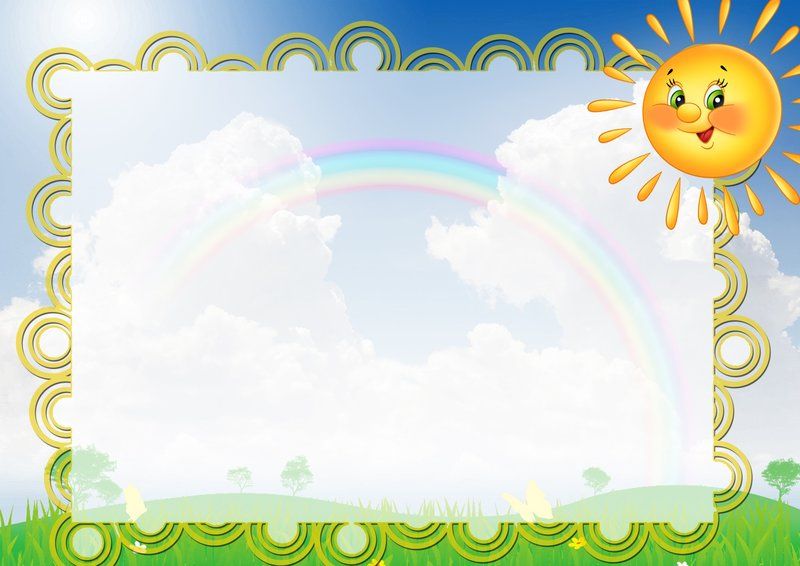 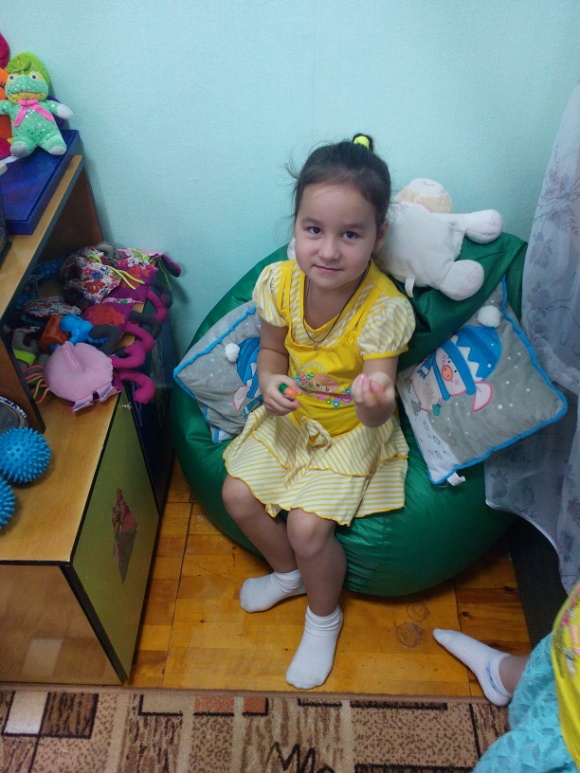 Игры на развитие мелкой моторики
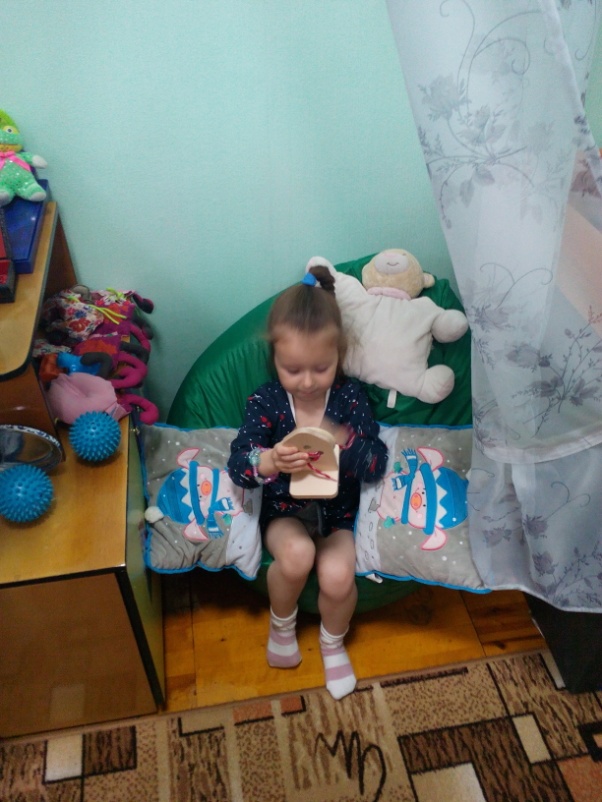 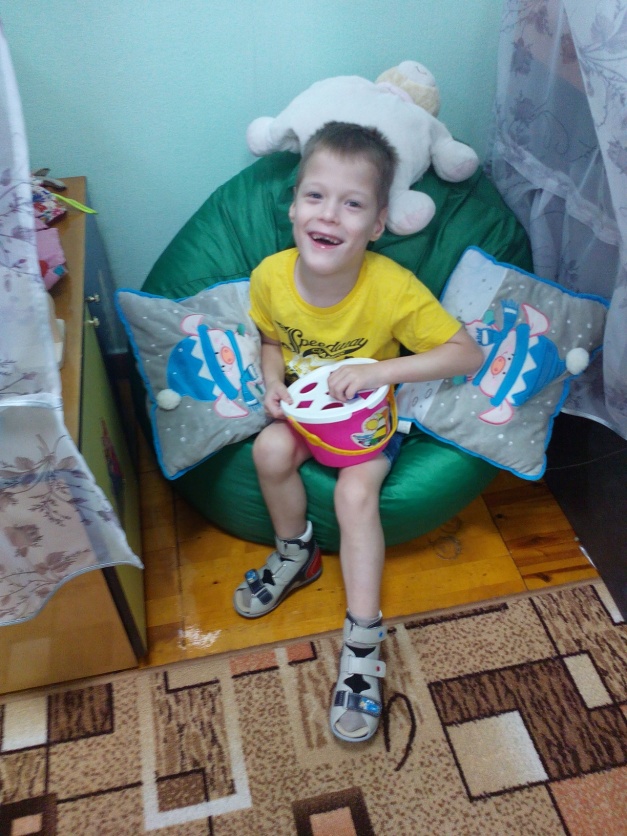 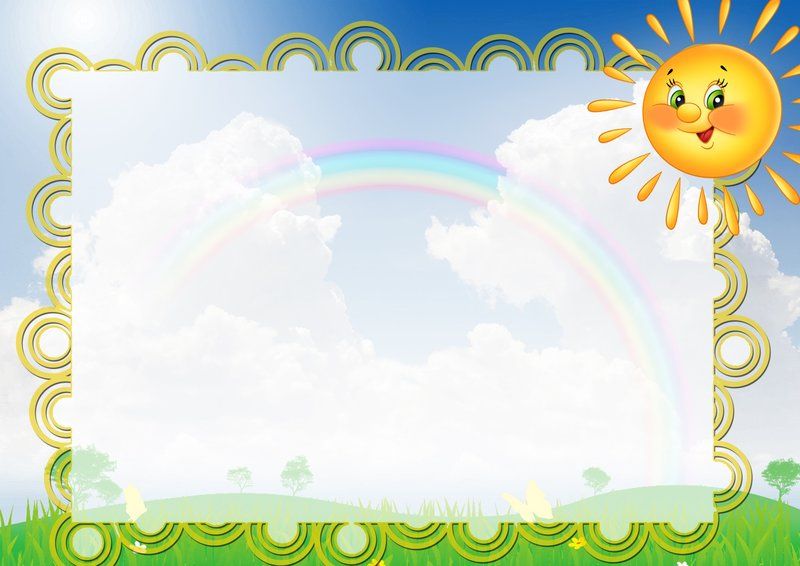 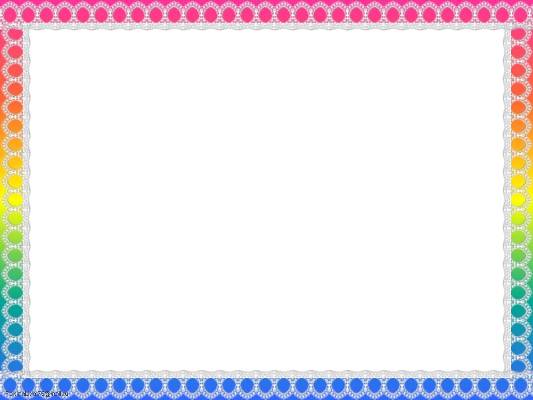 «Коврик злости».
Сделан этот коврик из пластмассовых крышечек.
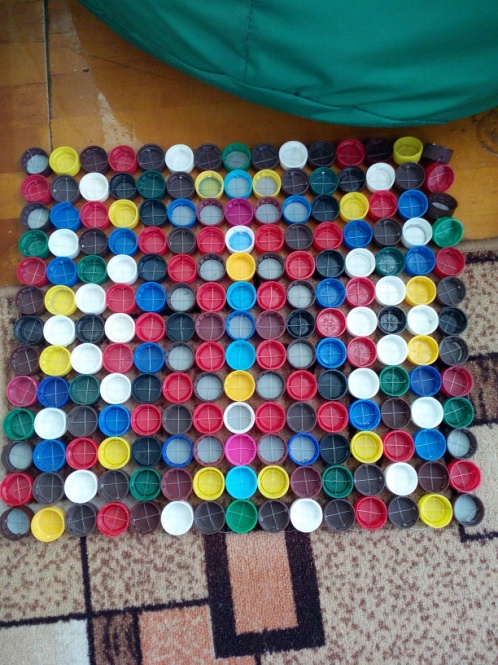 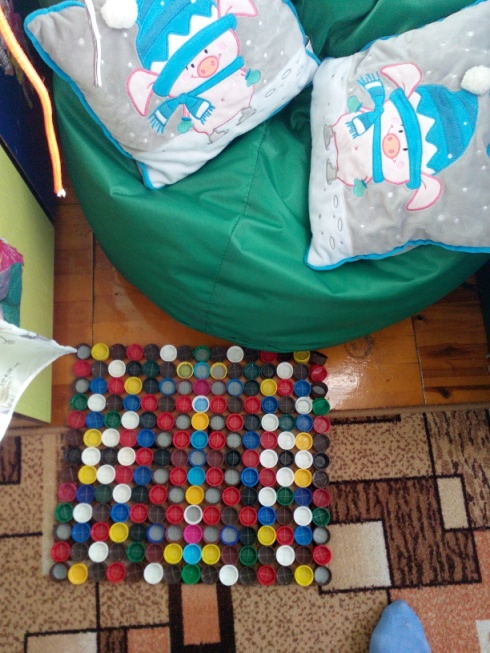 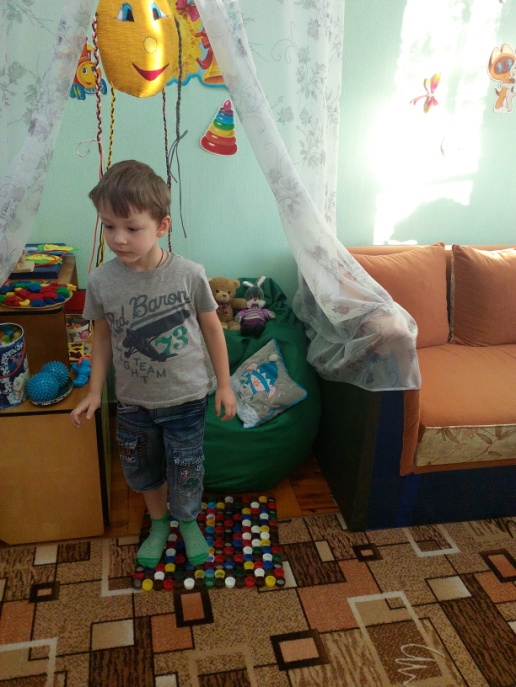 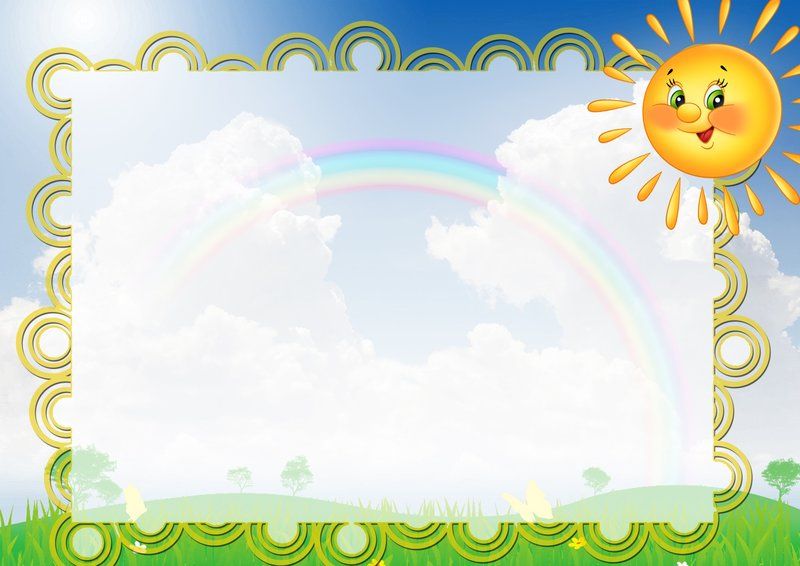 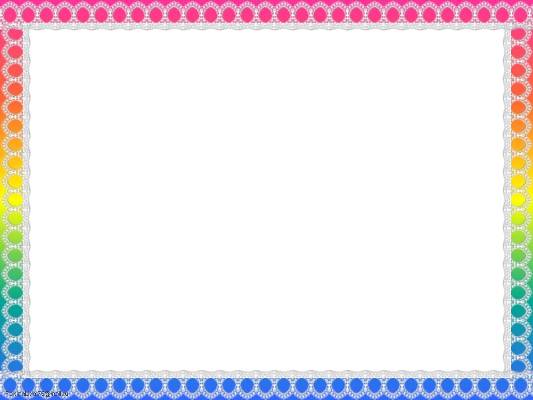 Обязательным атрибутом нашего «Солнечного домика» стали мягкие, красивые подушки, на которые ребенок сможет прилечь отдохнуть.
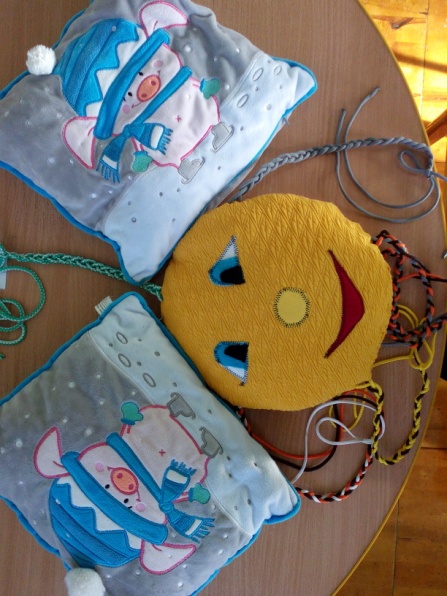 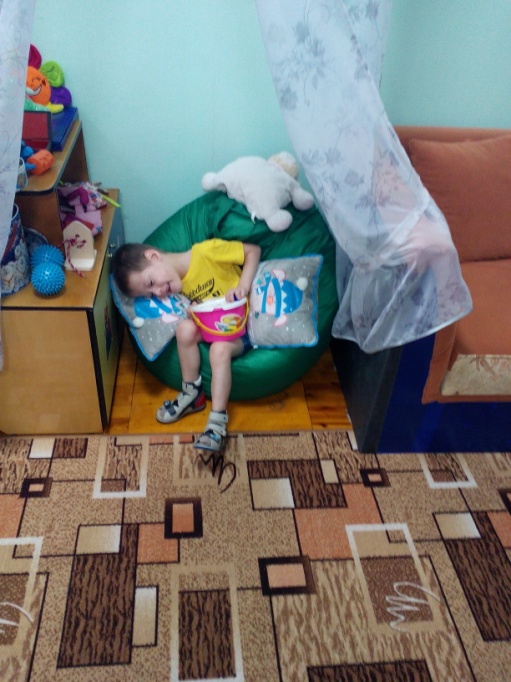 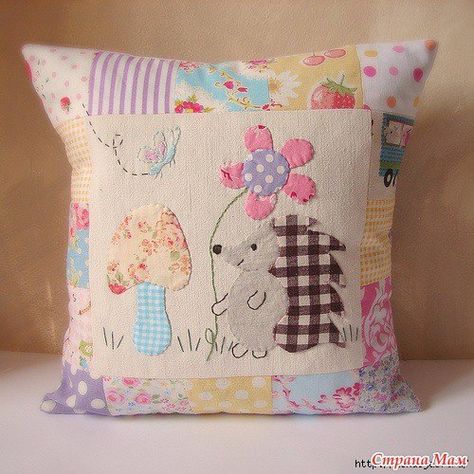 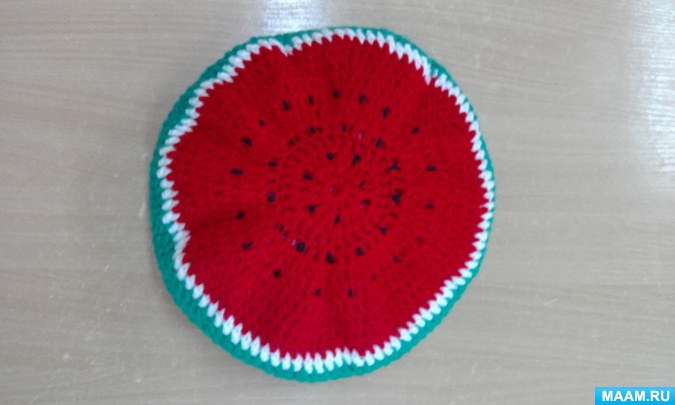 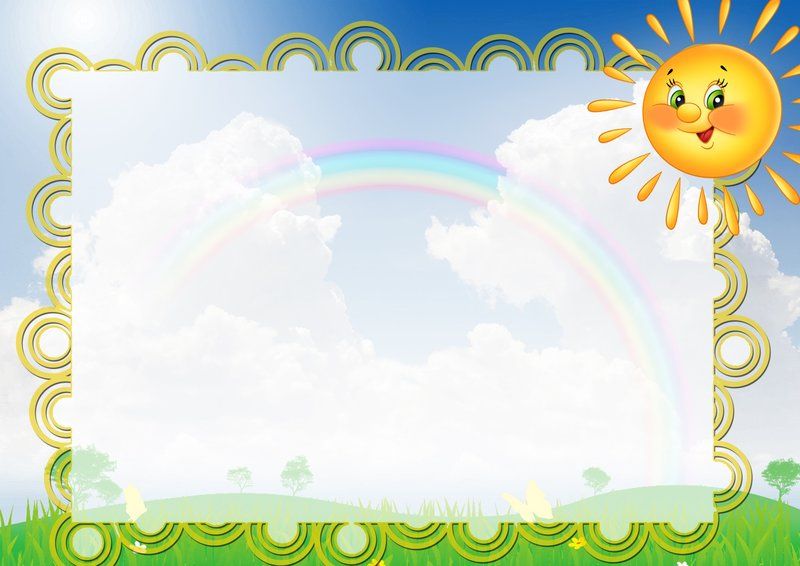 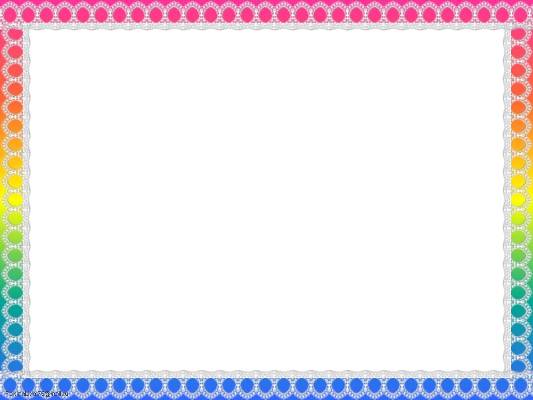 Мы «населили» наш уголок: игрушками-обнимашками.
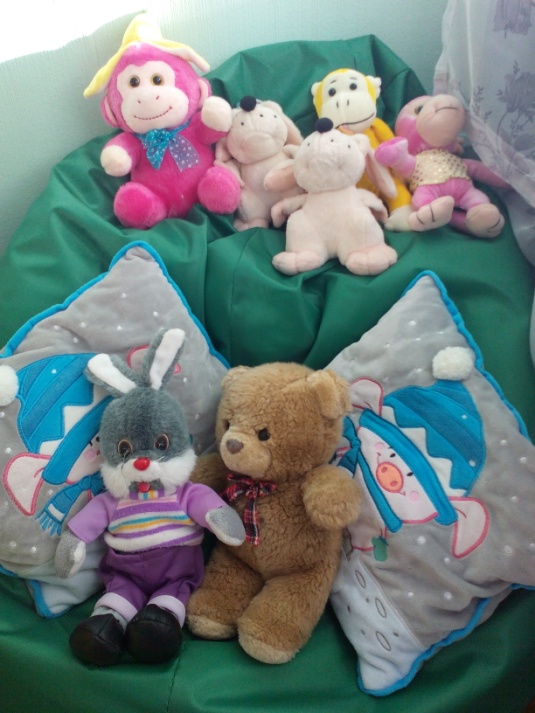 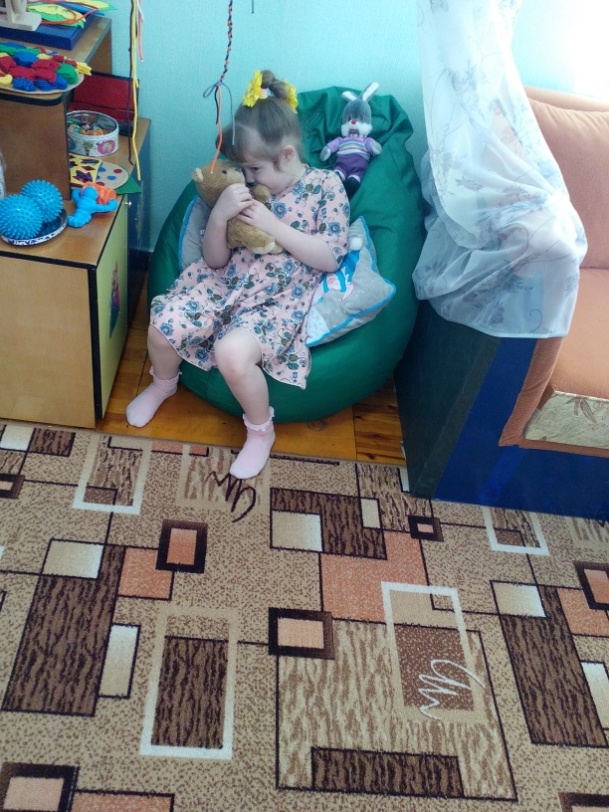 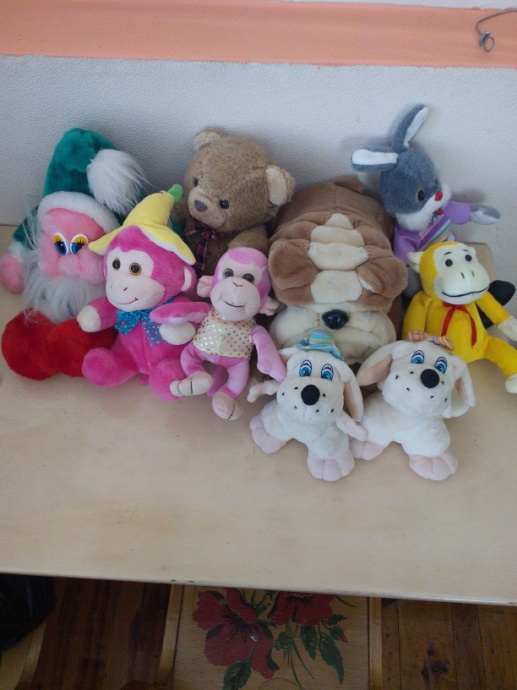 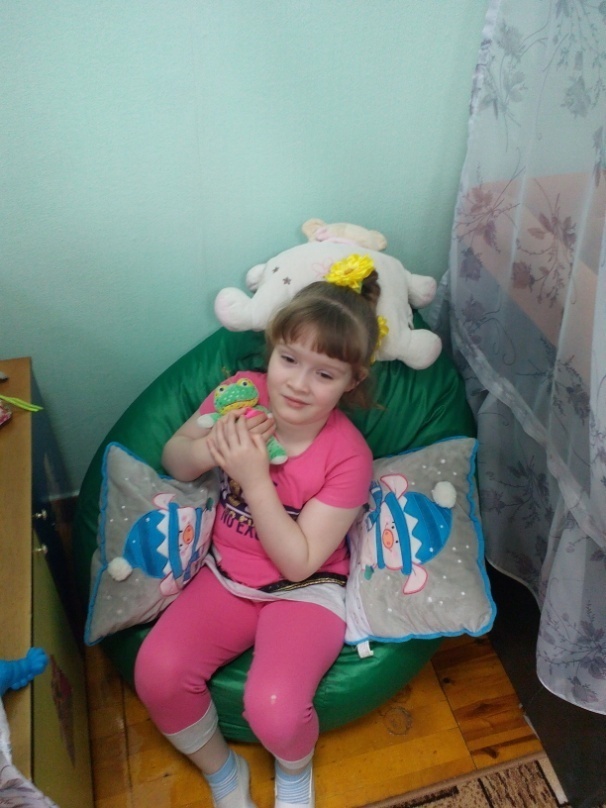 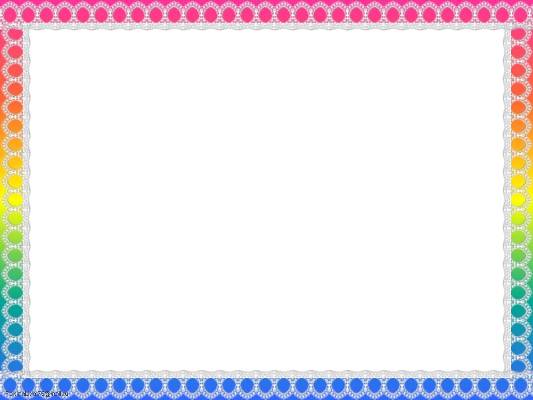 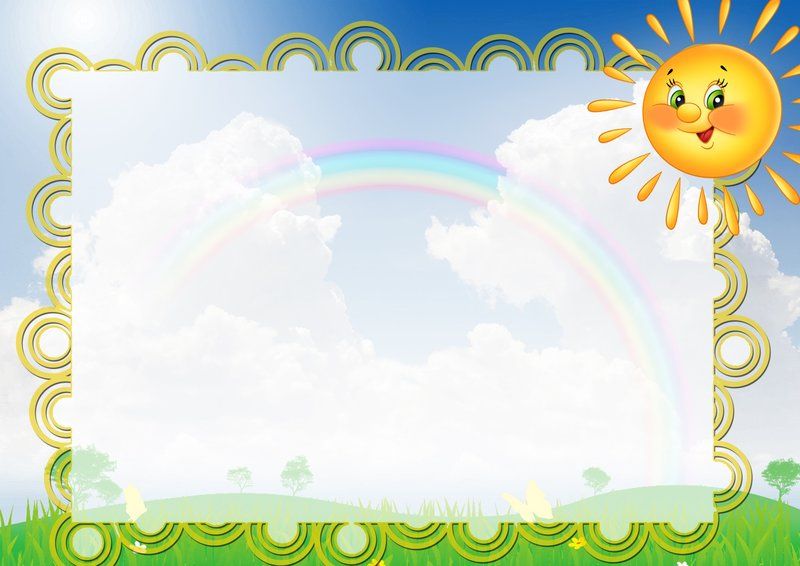 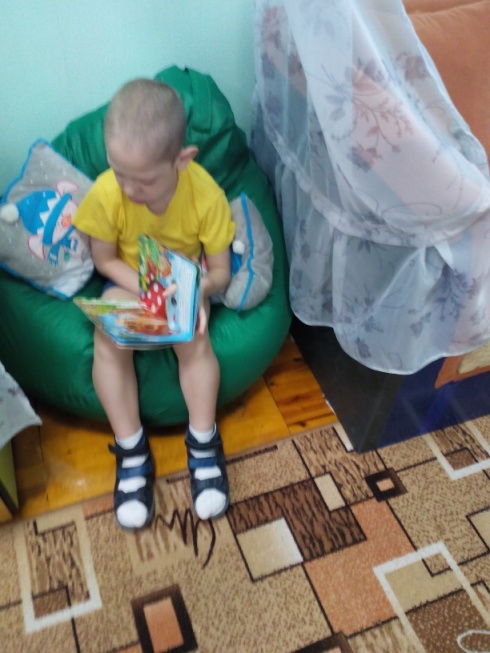 Произведения детской художественной  литературы
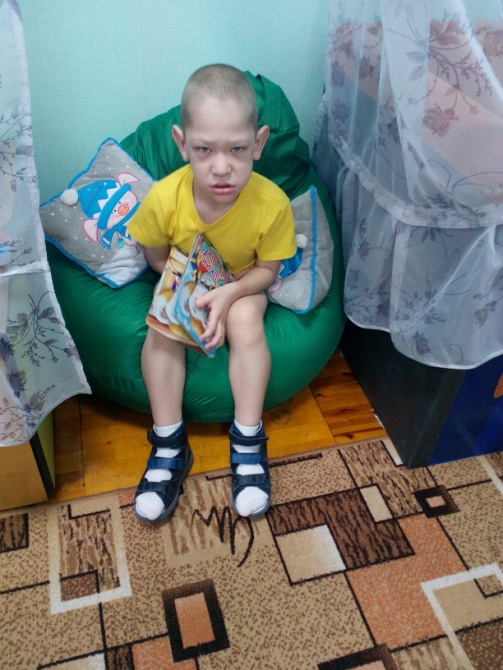 Наш дети любят уединяться для просмотра книг.
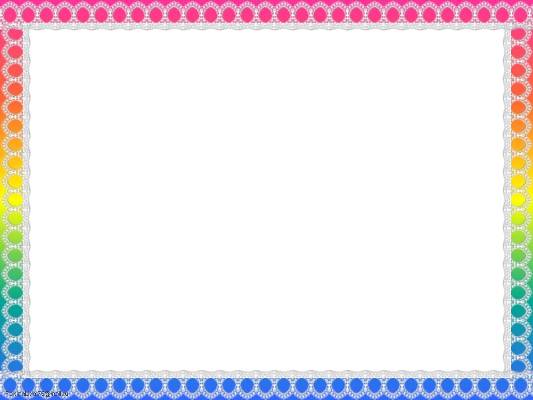 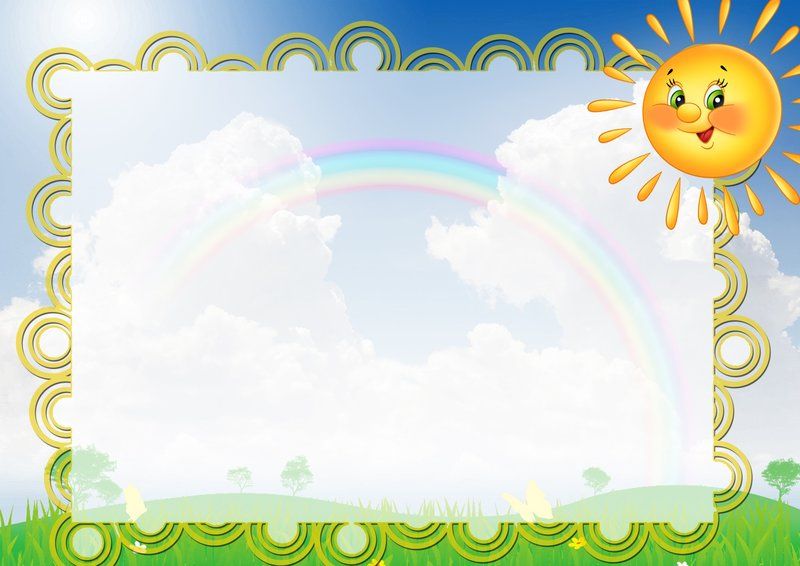 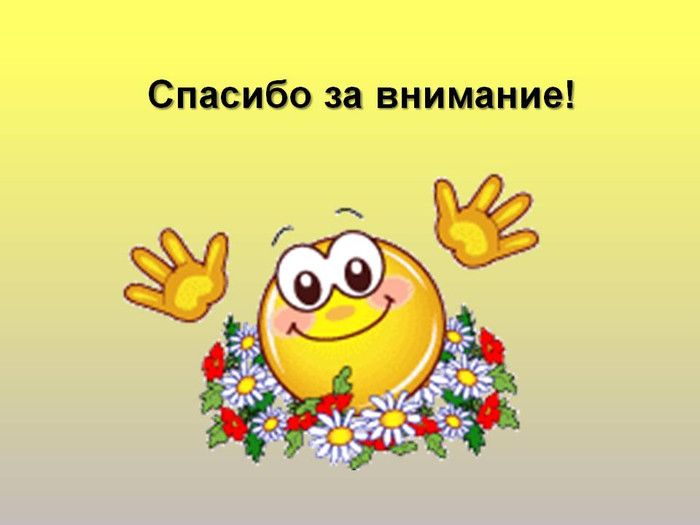